Урок по окружающему миру«Это мой город!»2 класс
Учитель: Тихомирова Е.И.
                                   МАОУ « СОШ №13» г. Ржев
Это мой город!
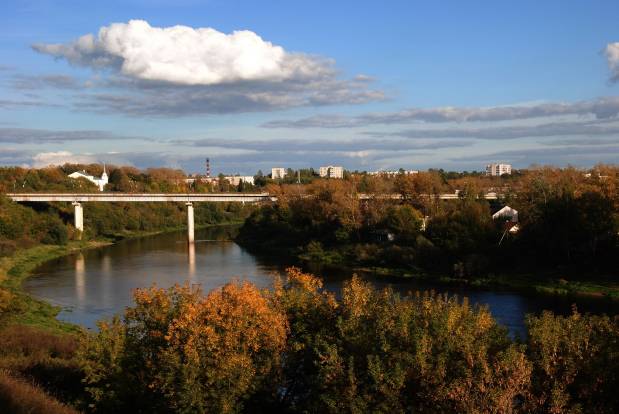 1216г - Ржев
Мстислав Мстиславович Удалой первый Ржевский князь
Ржевский Кремль на Соборной горе
Ржев. Торговые ряды.
Александр Сеславингерой Отечественной войны 1812г
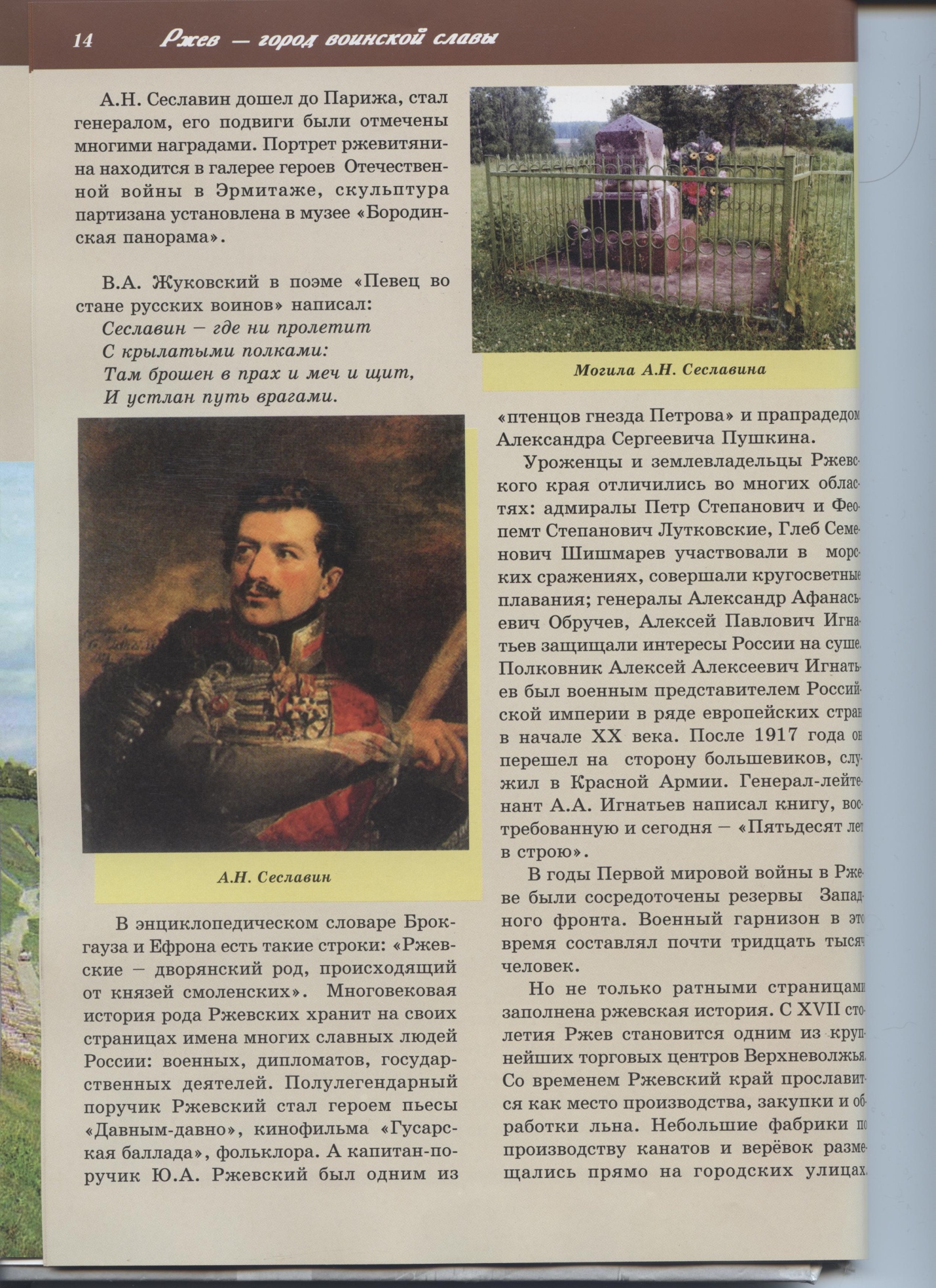 Могила А. Сеславина.
Октябрь 1941г
Ржевская подпольная организация.
Диорама «Бой за Ржев»24 сентября 1942г
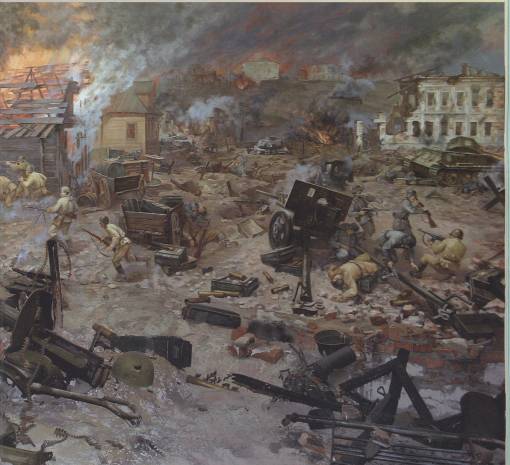 Первый памятник в честь освобождения Ржева Был открыт в марте 1944г
3 марта 1943гРжев после освобождения.
2 марта 1978г Ржев награждён орденом Отечественной войны I степени
8 октября 2007 г. нашему городу присвоено звание« Город Воинской Славы»
ПАМЯТНИКИ ВОЙНЫ
Первый памятник в честь освобождения Ржева Был открыт в марте 1944г
Стела на месте казни ржевских подпольщиков.
Обелиск героям Великой Отечественной войны.Открыт 1 августа 1963г
Памятник - пушка.
Памятник- танк.Открыт в 1973г
Памятник- паровоз.Открыт 3 марта 1973г
Военная техника у краеведческого музея. Экспозиция « Ржевская битва».
Братская могила советских воинов на Смоленском кладбище.
Братская могила « Курган»
Новое советское мемориальное кладбище
Стела « Город Воинской Славы».Открыта 8 мая 2010г
Спасибо за работу!